UNIDADE GESTORA ÚNICA E A MODERNIZAÇÃO DO RPPS DE RONDÔNIA
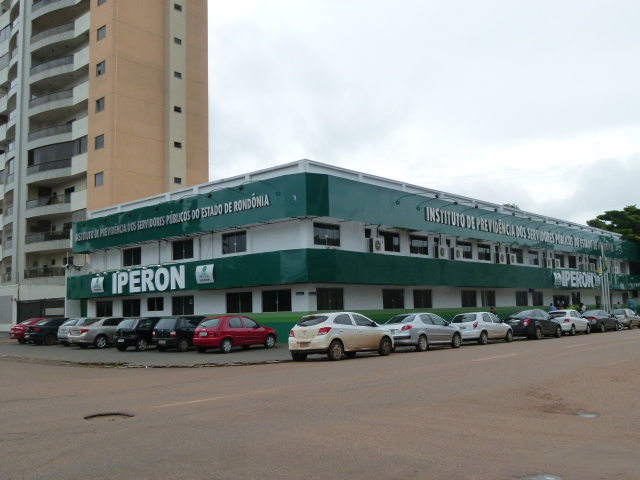 UNIDADE GESTORA ÚNICA E A MODERNIZAÇÃO DO RPPS DE RONDÔNIA
Regulamentação – Regime Próprio - Definições
Regime Próprio de Previdência Social - RPPS
Sistema de Previdência, estabelecido no âmbito de cada ente federativo, que assegure, por lei, a servidor titular de cargo efetivo, pelo menos os benefícios de aposentadoria e pensão por morte previstos no art. 40 da CF, com a redação da EC n. 20/98
Possui caráter contributivo e é regido pelo princípio do equilíbrio financeiro e atuarial
UNIDADE GESTORA ÚNICA E A MODERNIZAÇÃO DO RPPS DE RONDÔNIA
Previsão Constitucional - Paradigmas da Previdência no Brasil
Art. 40. Aos servidores titulares de cargos efetivos da União, dos Estados, do Distrito Federal e dos Municípios, incluídas suas autarquias e fundações, é assegurado regime de previdência de caráter contributivo, observados critérios que preservem o equilíbrio financeiro e atuarial e o disposto neste artigo
UNIDADE GESTORA ÚNICA E A MODERNIZAÇÃO DO RPPS DE RONDÔNIA
Garantia de participação dos servidores nos seus órgãos
Sistema capitalizado que implica na exigência de constituição de reservas, as quais devem ser aplicadas no mercado de acordo com as diretrizes do Conselho Monetário Nacional.
Estrutura organizacional e de recursos humanos mais sofisticada, com a finalidade de atender às necessidades do controle e da gestão dos ativos e passivos previdenciários.
CONSELHO DE ADMINISTRAÇÃO
Grupo de pessoas designadas ou eleitas como corpo consultivo e deliberativo da gestão.

No RPPS é o conselho de deliberação superior que, por princípio, tem a competência de estabelecer os planos estratégicos.

LC 783/2014 – CRIA O CSP

 Recomendável que seja o mais representativo e democrático possível com        participação de representantes designados pelo ente federativo e pelos segurados, observados requisitos de conhecimento das áreas de atuação do RPPS, bem como relação de interesse comum
CONSELHO FISCAL
Conselho Fiscal é um colegiado criado precipuamente pelos segurados, ou de forma geral os participantes, com vistas a acompanhar a gestão ou a evolução do objeto da entidade.

 No caso dos RPPS, ideal que seja composto por servidores efetivos do respectivo Ente da Federação.
COMITÊ DE INVESTIMENTO
Unidade participante do processo decisório quanto à formulação e execução da política de investimentos dos recursos do RPPS.

Imprescindível que seja composto por pessoas com formação e conhecimentos da área, sendo necessário a vinculação ao ente federativo (preferencialmente servidor efetivo).

Maioria de seus membros deve possuir certificação por entidade autônoma de reconhecida capacidade técnica e difusão no mercado brasileiro de capitais.
CONSELHOS: OBSERVAÇÕES GERAIS
Os conselhos e colegiados com competências deliberativas ou consultivas devem ser, por meio de seus membros, os principais atores nos processos decisórios do RPPS.

Devem participar ativamente dos processos de planejamento, acompanhamento, controle e transparência na gestão.

A efetiva participação dos conselheiros permite mitigar os riscos  operacionais e construir práticas de boa gestão dos RPPS, possibilitando a construção da cultura de Governança Corporativa.
GOVERNANÇA CORPORATIVA
Conjunto de processos, costumes, políticas, leis, regulamentos e instituições que regulam a maneira como uma entidade é dirigida, administrada ou controlada.

RPPS devem buscar construir um modelo de gestão baseado na governança corporativa.

 Proposta de certificação institucional dos RPPS.
GOVERNANÇA CORPORATIVA
No âmbito institucional:
Demonstrar o grau de consistência do arcabouço organizacional da entidade, permitindo maior visibilidade da governança e gestão do RPPS.
Viabilizar transparência de informações a respeito da administração da entidade.
No âmbito interno:
Estimular a melhoria contínua dos processos, contribuindo para o desenvolvimento organizacional.
Motivar os dirigentes, gestores e colaboradores em sua educação continuada (profissionalização e capacitação).
Permitir  maior segurança e confiabilidade nas tomadas de decisões.
No âmbito dos usuários e relacionamentos externos:
Promover a credibilidade na relação da prestação dos serviços.
Proporcionar maior satisfação no relacionamento institucional.
UNIDADE GESTORA ÚNICA E A MODERNIZAÇÃO DO RPPS DE RONDÔNIA
Só pode existir um Regime Próprio e uma Unidade Gestora Única no Ente Federativo
Art. 10. Fica vedada a existência de mais de um Regime Próprio de previdência social dos servidores públicos, e de mais de uma unidade gestora do respectivo Regime Próprio de previdência social em cada ente estatal, salvo disposição em contrário da Constituição Federal.
Parágrafo único. Entende-se como unidade gestora de Regime Próprio de previdência social, aquela com a finalidade de gerenciamento e operacionalização do respectivo regime.
   (Portaria MPAS n. 4.992, de 05 de fevereiro de 1999)
UNIDADE GESTORA ÚNICA E A MODERNIZAÇÃO DO RPPS DE RONDÔNIA
Só pode existir um Regime Próprio e uma Unidade Gestora Única no Ente Federativo
A administração de um RPPS envolve diversas atividades além das atinentes à gestão propriamente dita, quais sejam:
Arrecadação;
Gestão de recursos, concessão, pagamento e manutenção de, no mínimo, aposentadorias e pensões por morte.
UNIDADE GESTORA ÚNICA E A MODERNIZAÇÃO DO RPPS DE RONDÔNIA
Desse modo, para que certo órgão seja considerado entidade gestora única de RPPS, deve atender os seguintes requisitos:
Entidade/órgão integrante da estrutura da administração pública do ente federativo;
Responsabilidade pela administração do RPPS;
Arrecadação e gestão de recursos;
Concessão,  pagamento e manutenção dos benefícios;
Gerenciamento direto ou indireto da concessão, pagamento e manutenção das aposentadorias e pensões de todos os poderes e órgãos;
Existência de Conselhos administrativo e fiscal.
UNIDADE GESTORA ÚNICA E A MODERNIZAÇÃO DO RPPS DE RONDÔNIA
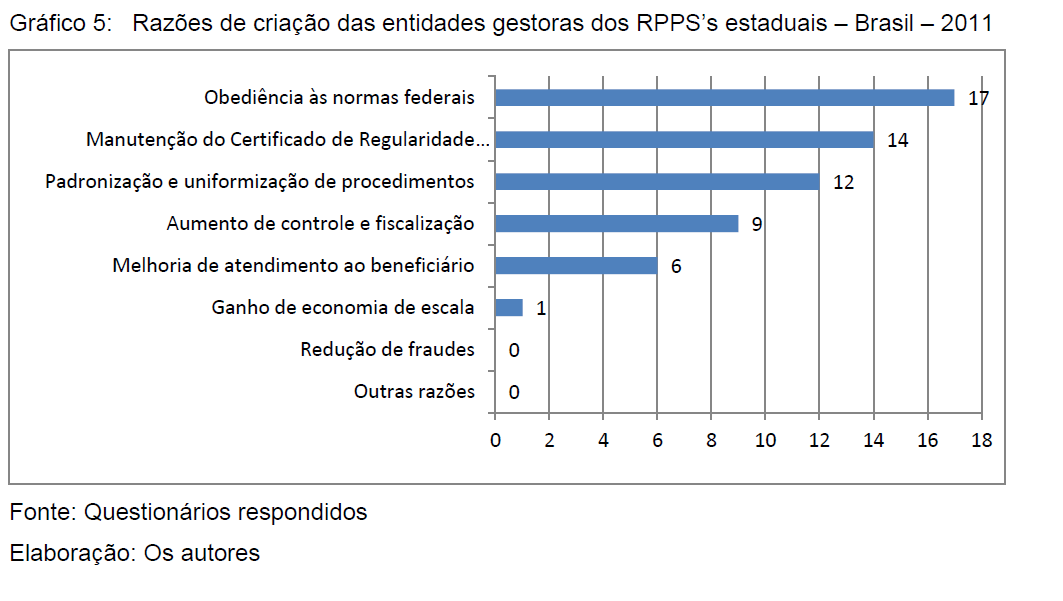 UNIDADE GESTORA ÚNICA E A MODERNIZAÇÃO DO RPPS DE RONDÔNIA
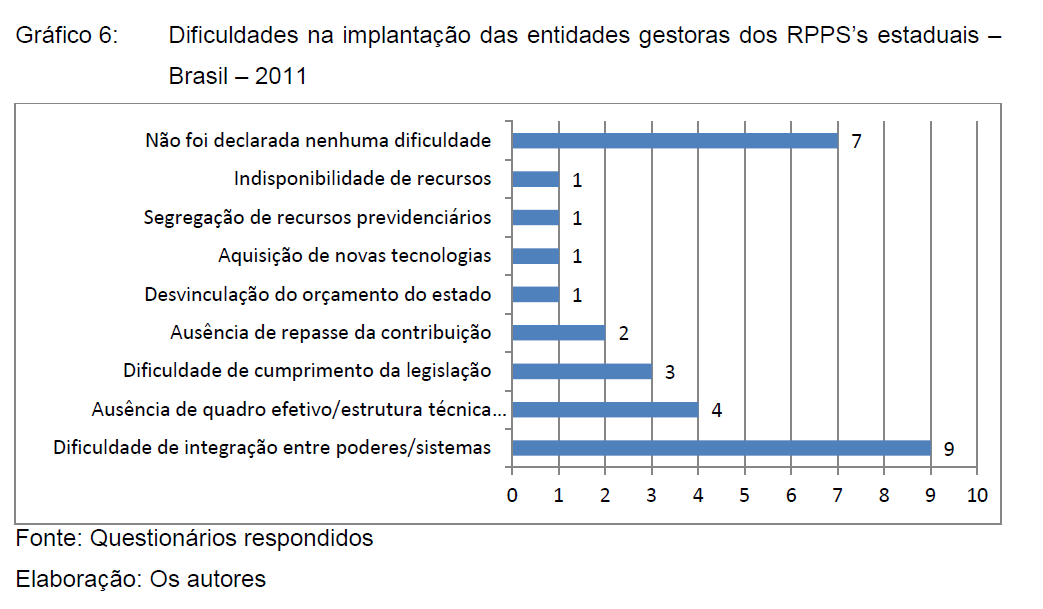 UNIDADE GESTORA ÚNICA E A MODERNIZAÇÃO DO RPPS DE RONDÔNIA
E o processo de modernização?
Objetivos específicos:
a) definir critérios de governança voltados à certificação institucional de qualidade e à modernização da gestão dos Regimes Próprios de Previdência Social- RPPS; e
b) estabelecer parâmetros para o credenciamento das instituições que estarão aptas a avaliar e certificar os RPPS.
UNIDADE GESTORA ÚNICA E A MODERNIZAÇÃO DO RPPS DE RONDÔNIA
ATIVIDADES ADMINISTRATIVAS JÁ IMPLANTADAS
UNIDADE GESTORA ÚNICA E A MODERNIZAÇÃO DO RPPS DE RONDÔNIA
ATIVIDADES DE OPERACIONALIZAÇÃO DO SISTEMA PREVIDENCIÁRIO  JÁ IMPLANTADAS
UNIDADE GESTORA ÚNICA E A MODERNIZAÇÃO DO RPPS DE RONDÔNIA
ATIVIDADES DE OPERACIONALIZAÇÃO DO SISTEMA PREVIDENCIÁRIO  JÁ IMPLANTADAS
UNIDADE GESTORA ÚNICA E A MODERNIZAÇÃO DO RPPS DE RONDÔNIA
ATIVIDADES DE CONTROLE, EFICIÊNCIA E EFICÁCIA  JÁ IMPLANTADAS
UNIDADE GESTORA ÚNICA E A MODERNIZAÇÃO DO RPPS DE RONDÔNIA
ATIVIDADES A SEREM IMPLANTADAS